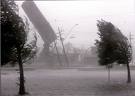 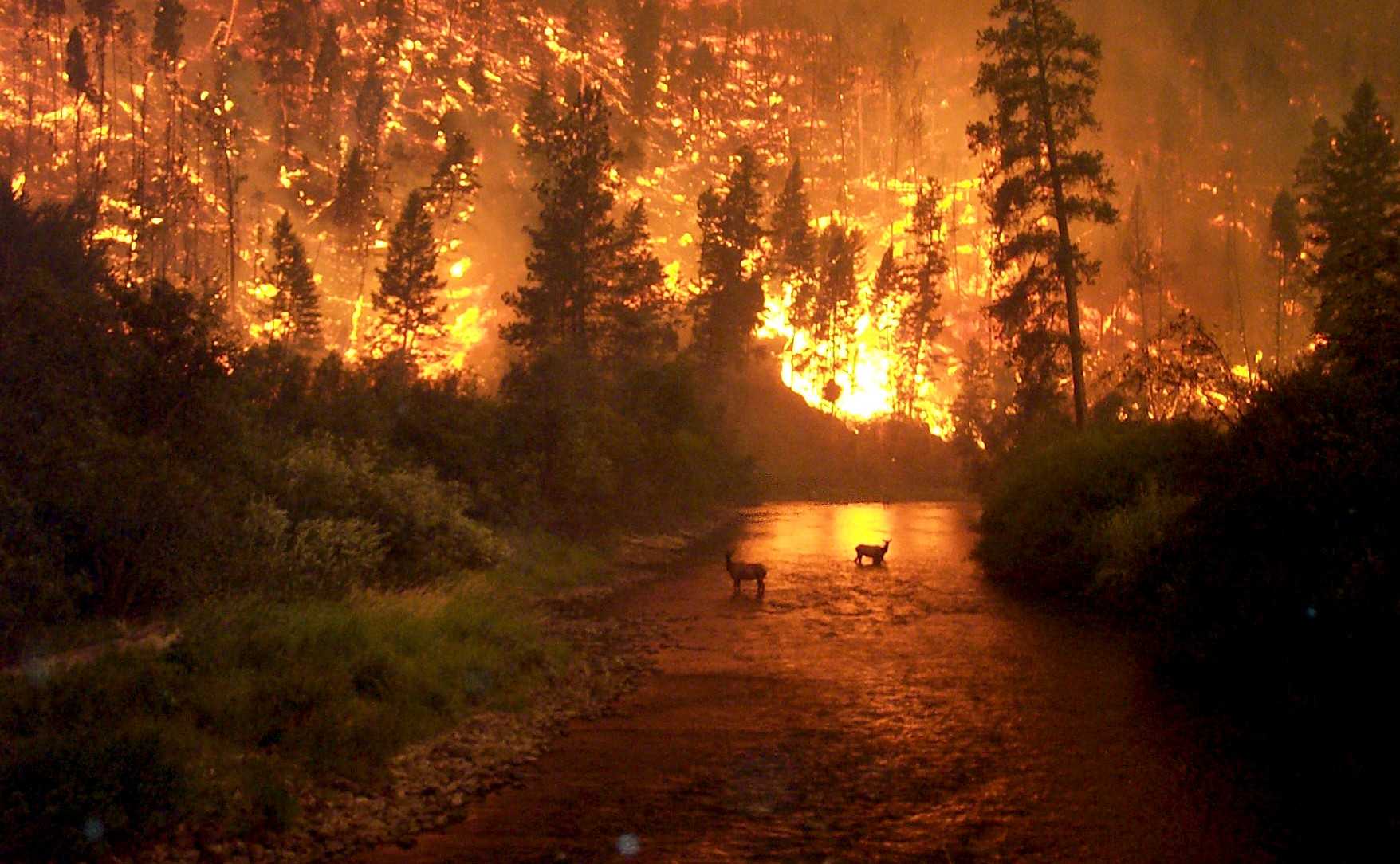 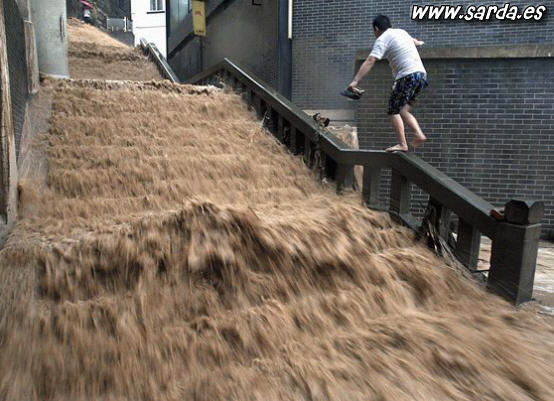 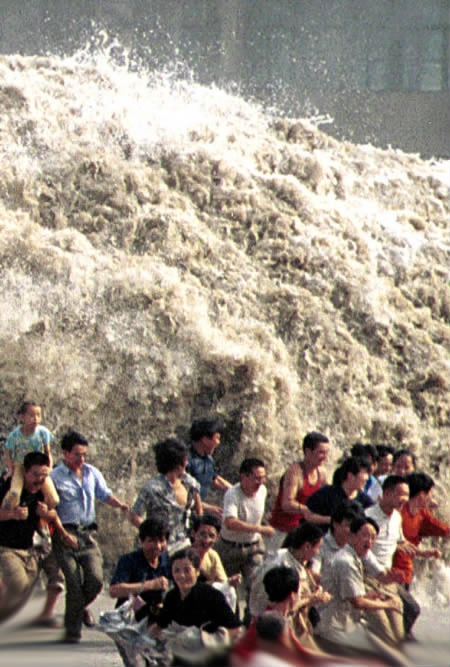 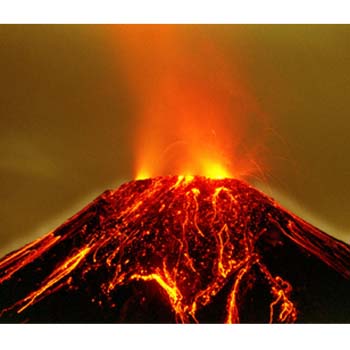 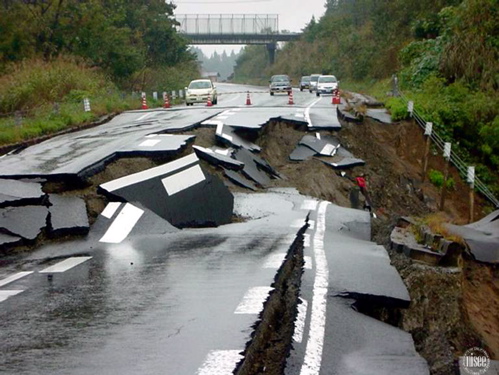 Los Desastres Naturales: Riesgo y Vulnerabilidad
Mag Ing. María Lábaque
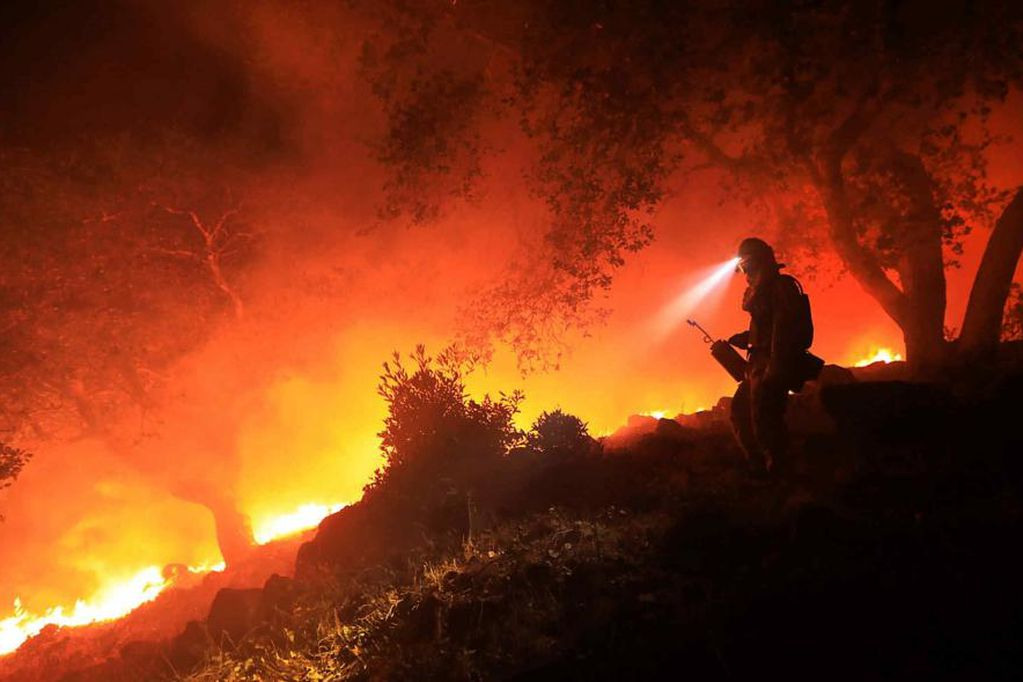 REDUCCIÓN DEL RIESGO DE DESASTRES (RRD)
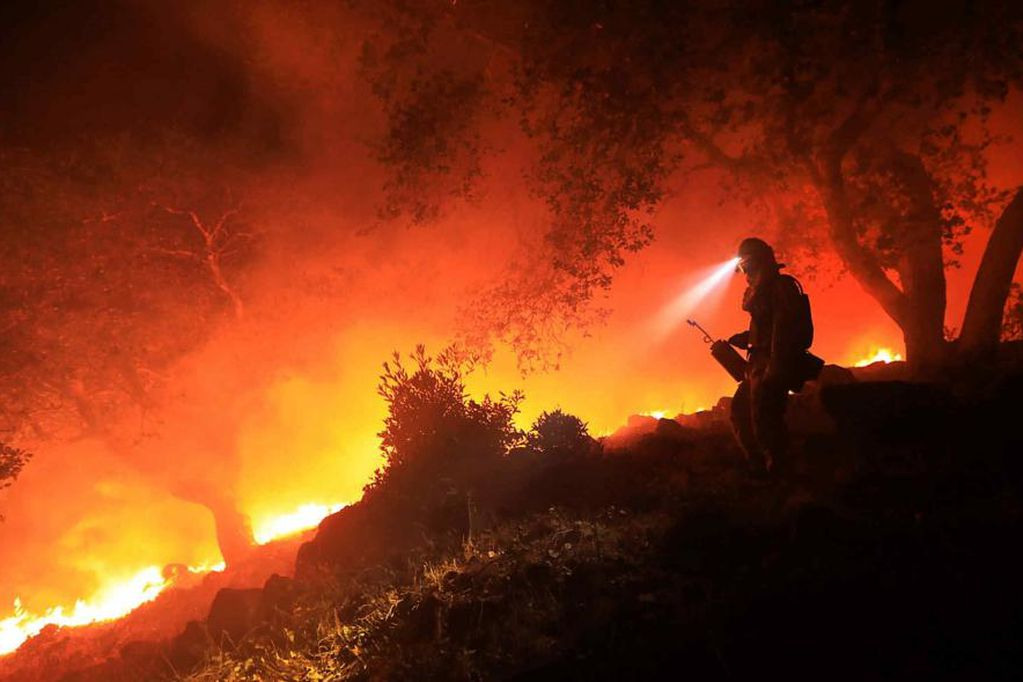 DESASTRES NATURALES
Percepciones: 
 “Eventos provocados por fuerzas extrañas, incontrolables, que golpean al hombre”
 “Castigo Divino”
Esta visión fatalista inhibe la acción y conduce a la resignación y al conformismo.
El fatalismo o pesimismo surge de la impotencia que siente el hombre con respecto a la naturaleza.
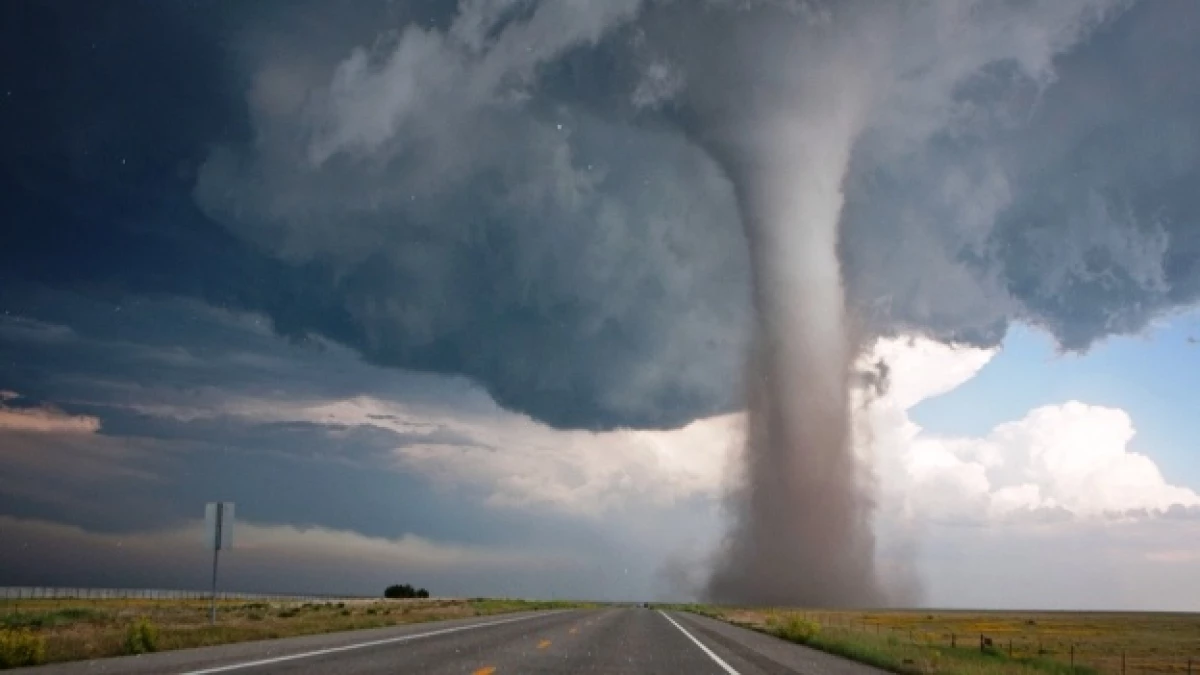 ¿Qué es un Fenómeno Natural?
Es toda manifestación de la naturaleza. 
Se refiere a cualquier expresión que adopta la naturaleza como resultado de su funcionamiento interno. 
Los hay de cierta regularidad o de aparición extraordinaria y sorprendente.
Los fenómenos naturales de extraordinaria ocurrencia pueden ser previsibles o imprevisibles dependiendo del grado de conocimiento que los hombres tengan acerca del funcionamiento de la naturaleza.
La ocurrencia de un "fenómeno natural" sea ordinario o incluso extraordinario no necesariamente provoca un "desastre natural".
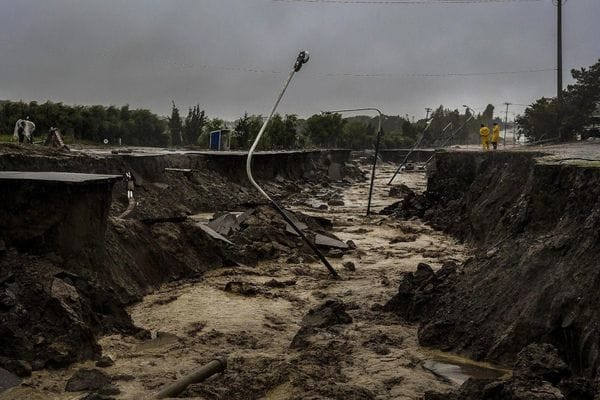 ¿Qué es y Cómo se Produce un Desastre Natural?
Es la CORRELACIÓN entre fenómenos naturales peligrosos (como un terremoto, un huracán, un maremoto, etc.) y determinadas condiciones socioeconómicas y físicas vulnerables (como situación económica precaria, viviendas mal construidas, tipo de suelo inestable, mala ubicación de la vivienda, etc.) 

En otras palabras, se puede decir que hay un alto riesgo de desastre si uno o más fenómenos naturales peligrosos ocurrieran en situaciones vulnerables
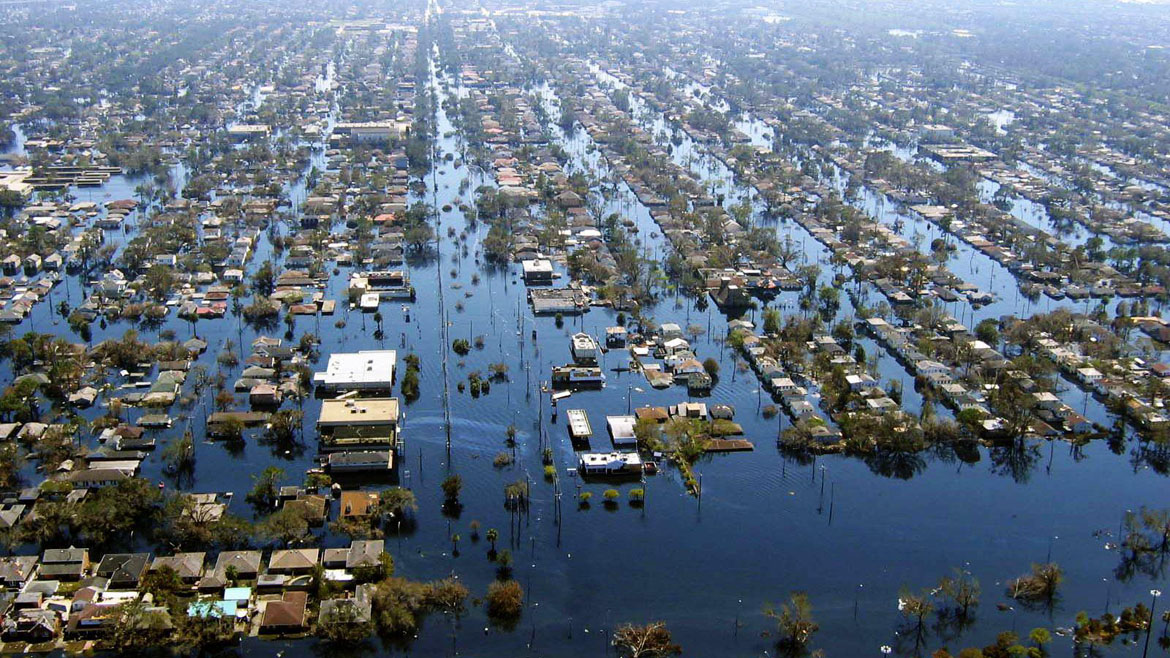 ¿Cuándo un Fenómeno Natural es Peligroso??
No todo fenómeno es peligroso para el hombre. 
Algunos fenómenos, POR SU TIPO Y MAGNITUD así como por lo SORPRESIVO DE SU OCURRENCIA, constituyen un peligro. 
El peligro que representa un fenómeno natural puede ser permanente o pasajero. 
Se le denomina así porque es potencialmente dañino.
 Este es mayor o menor según la probabilidad de ocurrencia y la extensión de su impacto.
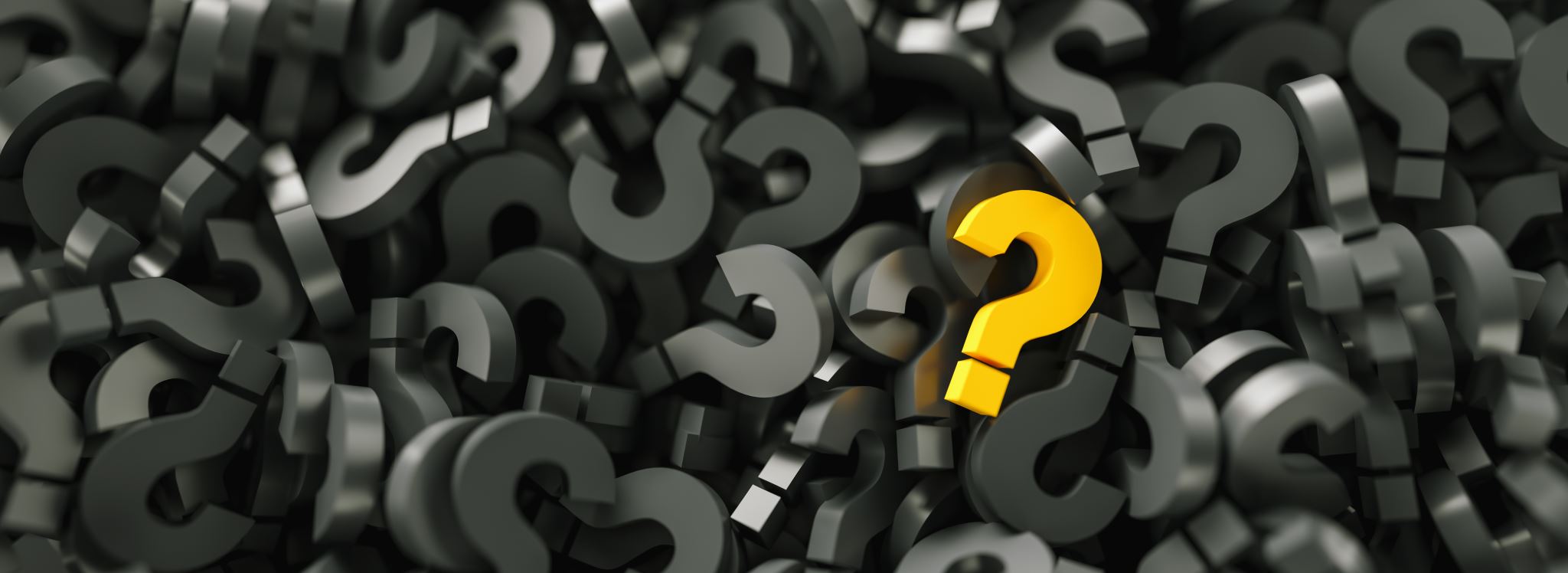 ¿A qué se Denomina una Situación Vulnerable?
Ser vulnerable a un fenómeno natural es ser susceptible de sufrir daño y tener dificultad de recuperarse de ello. 
No toda situación en que se halla el ser humano es vulnerable.
Las condiciones de vulnerabilidad que una población presenta no son condiciones que se hayan dado independientemente del hombre. 
Es el mismo hombre quien las ha creado, y al hacerlo se pone de espaldas a la naturaleza, corriendo el riesgo de resultar dañado si ocurriese un fenómeno natural determinado.
¿Cómo Prevenir los Desastres?
Las estadísticas muestran que la ocurrencia de desastres naturales en países en vías de desarrollo ha aumentado significativamente en los últimos cincuenta años. 
Dado que el peligro permanece más o menos constante, la explicación tiene que encontrarse en el hecho de que las condiciones de vulnerabilidad de la población y sus asentamientos están empeorando aceleradamente.
Las posibilidades de controlar la naturaleza son remotas (salvo en el campo de la predicción de desastres). 
Por lo tanto, la única manera de poder reducir las posibilidades de ocurrencia de desastres es actuar sobre la vulnerabilidad.
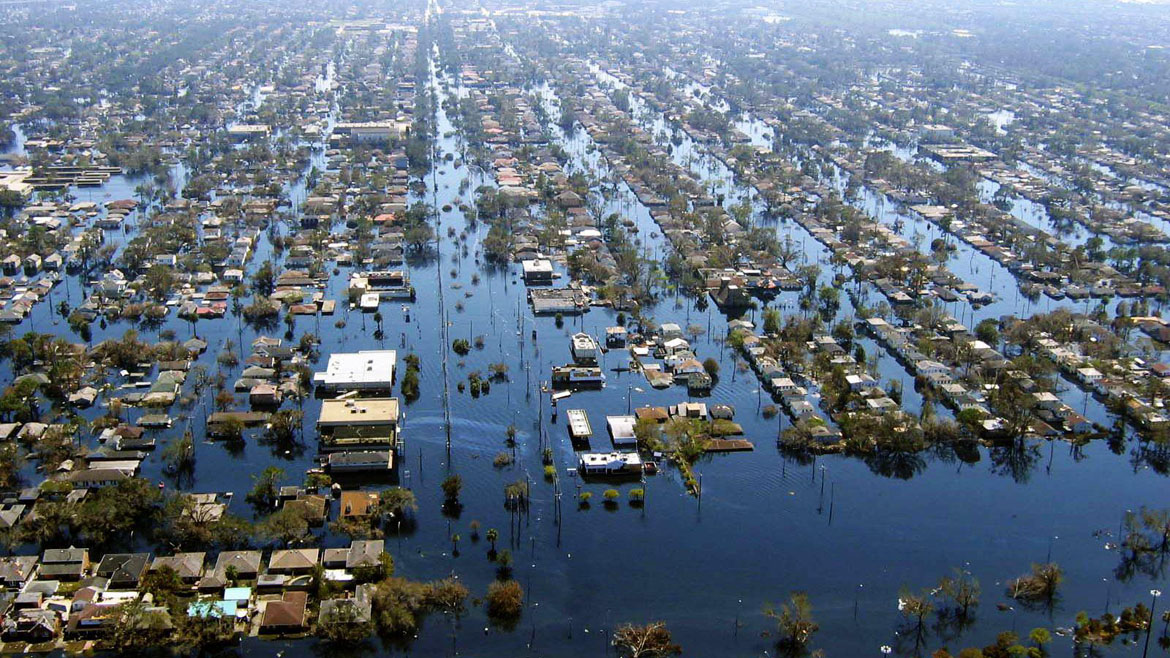 DESASTRES NATURALES
¿Qué es un Desastre?
“ Es un evento identificable en el tiempo y el espacio, en el cual una comunidad ve afectado su funcionamiento normal, con pérdidas de vidas y daños de magnitud en sus propiedades y servicios, que impiden el cumplimiento de las actividades esenciales y normales de la sociedad.“ Oficina del Coordinador de las Naciones Unidas para el Socorro en casos de Desastre (UNDRO) en 1979.
RIESGO DE DESASTRE
Probabilidad de daños como consecuencia del impacto de fenómenos naturales/antrópicos sobre una comunidad expuesta
RIESGO = AMENAZA  x   VULNERABILIDAD
AMENAZA O PELIGRO
VULNERABILIDAD
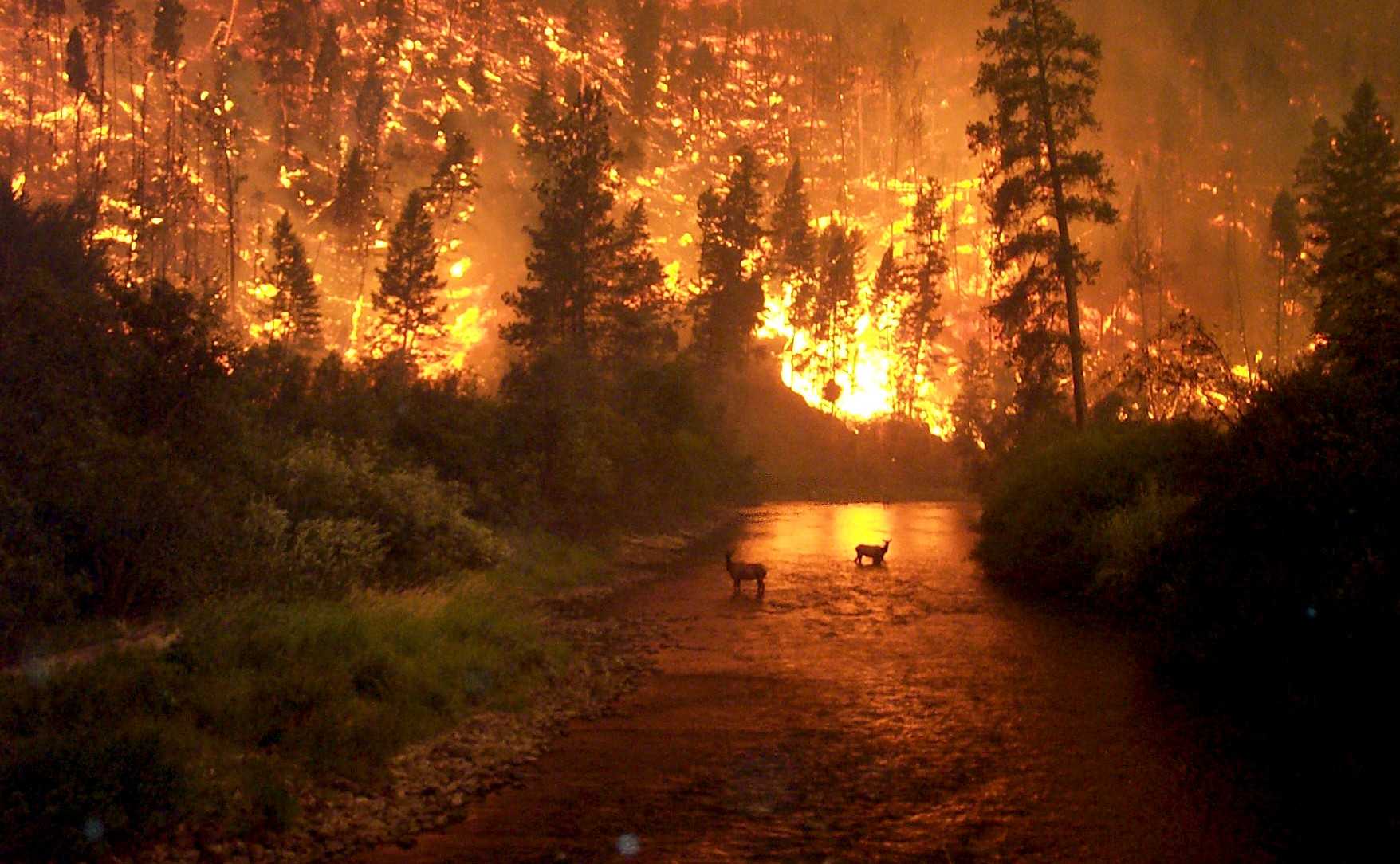 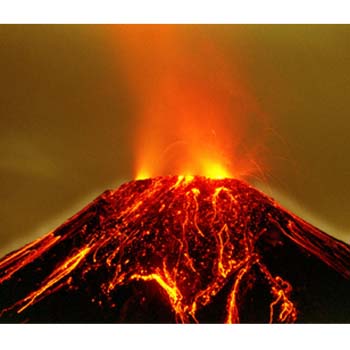 DESASTRES NATURALESFACTOR AMENAZA
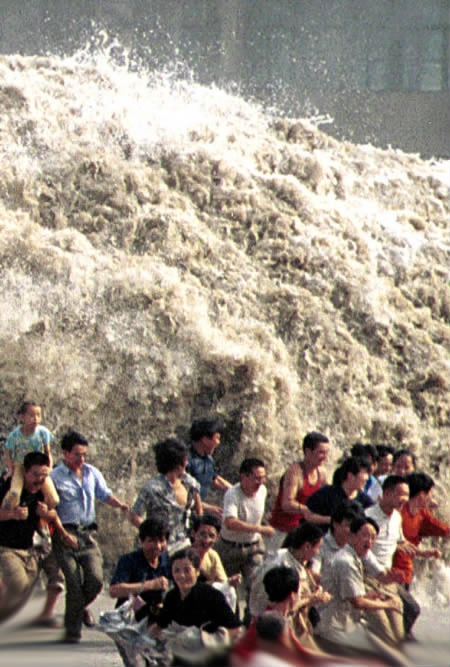 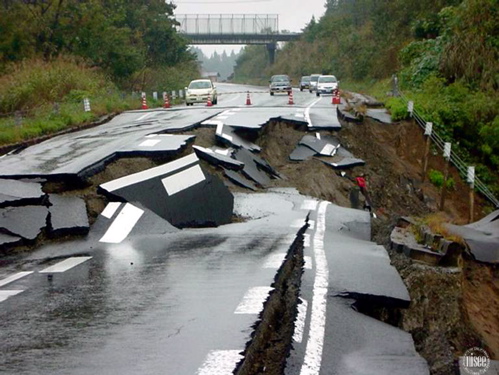 AMENAZA O PELIGRO
Factor: Amenaza o Peligro
Factor: Amenaza o Peligro
Meteorológicos e hidrológicos
	Nieve y Hielo.
	Lluvias intensas, Granizo y Tormentas.
	Inundaciones súbitas y en grandes cuencas.
	Olas de frío y de calor.
	Vientos fuertes (Tornados)  y temporales marítimos.
     Incendios forestales
Geológicos
	Vulcanismo
	Terremotos
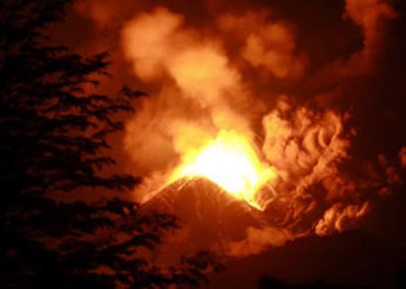 Biológicos
	Plagas
	Epidemias
AMENAZAS NATURALES
Geomorfológicos	
Movimiento de terreno 
Aludes
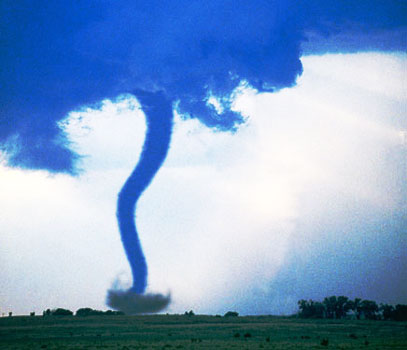 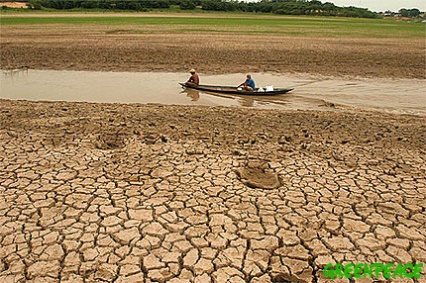 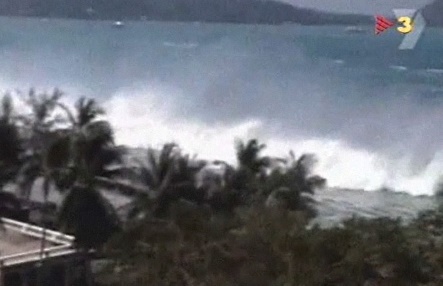 Climatológicos
	Sequías y desertificación
	Alteraciones antrópicas de la atmósfera
	Agujero de la capa de ozono
	Cambio climático
Cósmicos
	Choque de objetos del espacio con la Tierra
	La contaminación biológicoespacial
	La evolución del Sistema Solar
[Speaker Notes: Riesgos naturales
Geológicos
	Vulcanismo
	Terremotos
Meteorológicos e hidrológicos
	Nieve y Hielo
	Lluvias intensas, Granizo y Tormentas
	Inundaciones súbitas y en grandes cuencas.
	Olas de frío y de calor
	Vientos fuertes (Tornados)  y temporales Marítimos 
	Incendios forestales  
Climatológicos	Sequías y desertificación
	Alteraciones antrópicas de la atmósfera
		Agujero de la capa de ozono
		Cambio climático
Geomorfológicos	Movimiento de terreno
	Aludes
Biológicos	Plagas
	Epidemias
Cósmicos	Choque de objetos del espacio con la Tierra
	La contaminación biológicoespacial
	La evolución del Sistema Solar]
Factor: Amenaza o Peligro
Riesgos antropogénicos y/o Tecnológicos
Riesgos asociados a la producción industrial
Riesgos asociados al almacenamiento de materias peligrosas
Riesgos asociados a la rotura de obras de ingeniería civil
Riesgos asociados a la producción de energía
Riesgos asociados a vehículos que transporten materias peligrosas
Riesgos de origen biológico 
Riesgos de epidemias y pandemias
Riesgos asociados a especies transgénicas o    genéticamente modificadas)
Riesgos alimentarios
Biotecnológicos
Riesgos de multiresistencia a elementos patógenos
Riesgos de enfermedades nosocomiales
Riesgos asociados a actividades domésticas o profesionales
Riesgos asociados a actividades deportivas
Riesgos crónicos  
(Riesgos aceptados, dispersos en el espacio, manteniendo una lógica territorial aleatoria)
Riesgos asociados a desplazamientos cotidianos
Riesgos de origen sociopolítico 
Guerras
Genocidios y etnocidios
Terrorismo
Violencia urbana
Drogas
Riesgos asociados a la explotación de recursos mineros
Riesgos asociados a la actividad humana pasada
[Speaker Notes: Riesgos asociados a la producción industrial	Riesgos asociados al almacenamiento de materias peligrosas	Riesgos asociados a la rotura de obras de ingeniería civil	Riesgos asociados a la producción de energía	Ries asociados a vehículos que transp mat peligrosas (camiones, trenes, barcos, gaseoductos,...)Riesgos de origen biológico 
	Riesgos de epidemias y pandemias	Riesgos asociados a especies transgénicas o genet modificadas
	Riesgos alimentarios
	Biotecnológicos
	Riesgos de multiresistencia a elementos patógenos
	Riesgos de enfermedades nosocomiales
Riesgos crónicos  
(Riesgos aceptados, dispersos en el espacio, manteniendo una lógica territorial aleatoria)
	Riesgos asociados a desplazamientos cotidianosRiesgos asociados a actividades domésticas o profesionales	Riesgos asociados a actividades deportivas
Riesgos asociados a la explotación de recursos mineros	Riesgos asociados a la actividad humana pasada
Riesgos de origen sociopolítico 
	Guerras	Genocidios y etnocidios	Terrorismo	Violencia urbana	Drogas]
Evaluación de la Amenaza
Evaluación de la Amenaza
Evaluación de la Amenaza
Evaluación de la Amenaza
PROBABILIDAD FRECUENCIAL DE UNA AMENAZA DE CIERTA MAGNITUD
Ordenan de mayor a menor los máximos eventos
Se le asigna la probabilidad según la siguiente ecuación: 


El evento de mayor magnitud es el que tiene menor probabilidad de ocurrencia
Tiempo de recurrencia: es la inversa de la probabilidad.
Evaluación de la Amenaza
PROBABILIDAD DE QUE UNA AMENAZA DE CIERTA MAGNITUD SE REPITA UNA VEZ LOS PRÓXIMOS Nº AÑOS
Evaluación de la Amenaza
MITIGACIÓN
Presentación de la Amenaza
La probabilidad de ocurrencia de una amenaza varía de lugar en lugar y una de las maneras más importantes de entender el riesgo que enfrenta una comunidad o región es el uso de información disponible para trazar 
Mapas de Amenazas 

Según el tipo de amenaza, varios tipos de mapas de amenazas pueden ser útiles: 
Microzonificación
Mapa de Tendencia General
Presentación de la Amenaza
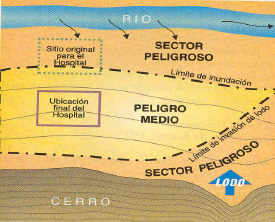 ESTUDIOS DE MICROZONIFICACION
Considera todos los fenómenos potencialmente destructivos: sismos, inundaciones, fallas del suelo, etc, que pueden afectar urbanizaciones y sus zonas de expansión y se les divide en sectores de diferente peligro resultando el mapa de peligros.
Presentación de la Amenaza
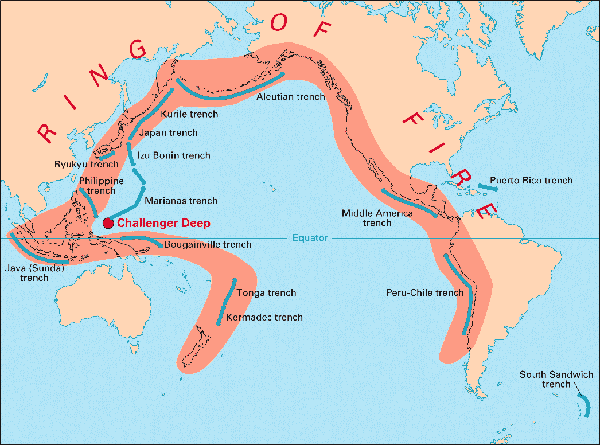 ESTUDIOS DE TENDENCIA GENERAL
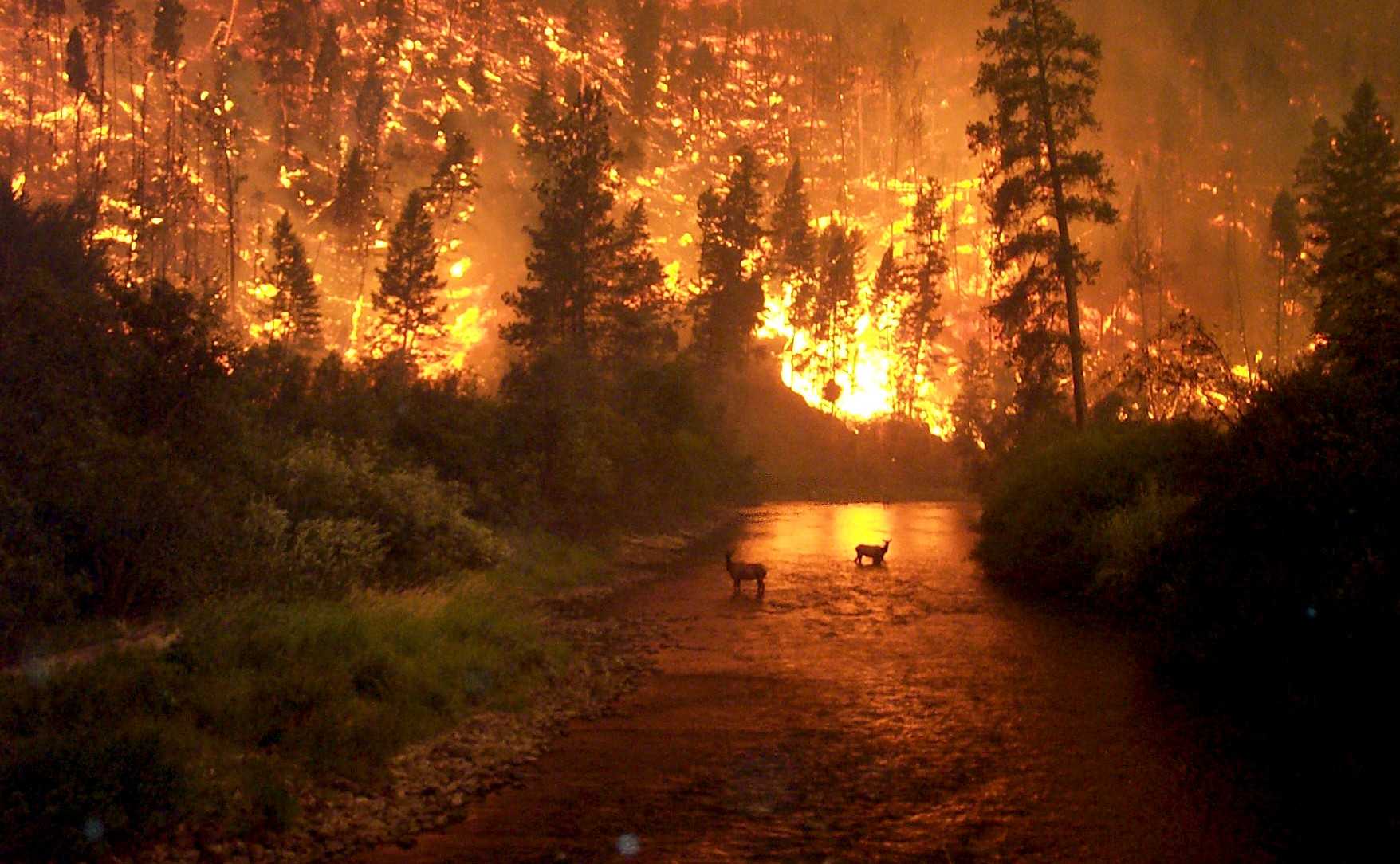 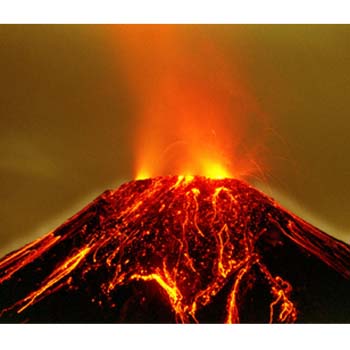 DESASTRES NATURALESFACTOR VULNERABILIDAD
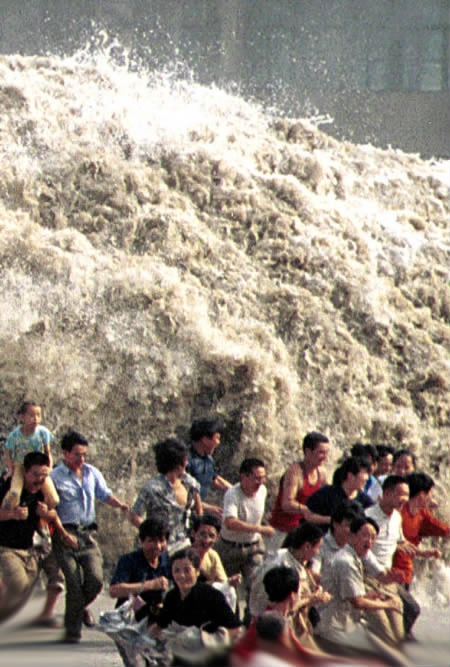 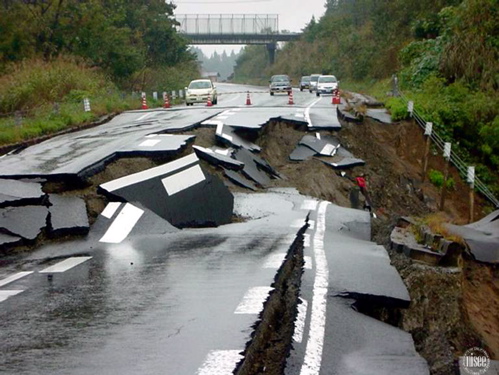 VULNERABILIDAD
Factor: Vulnerabilidad
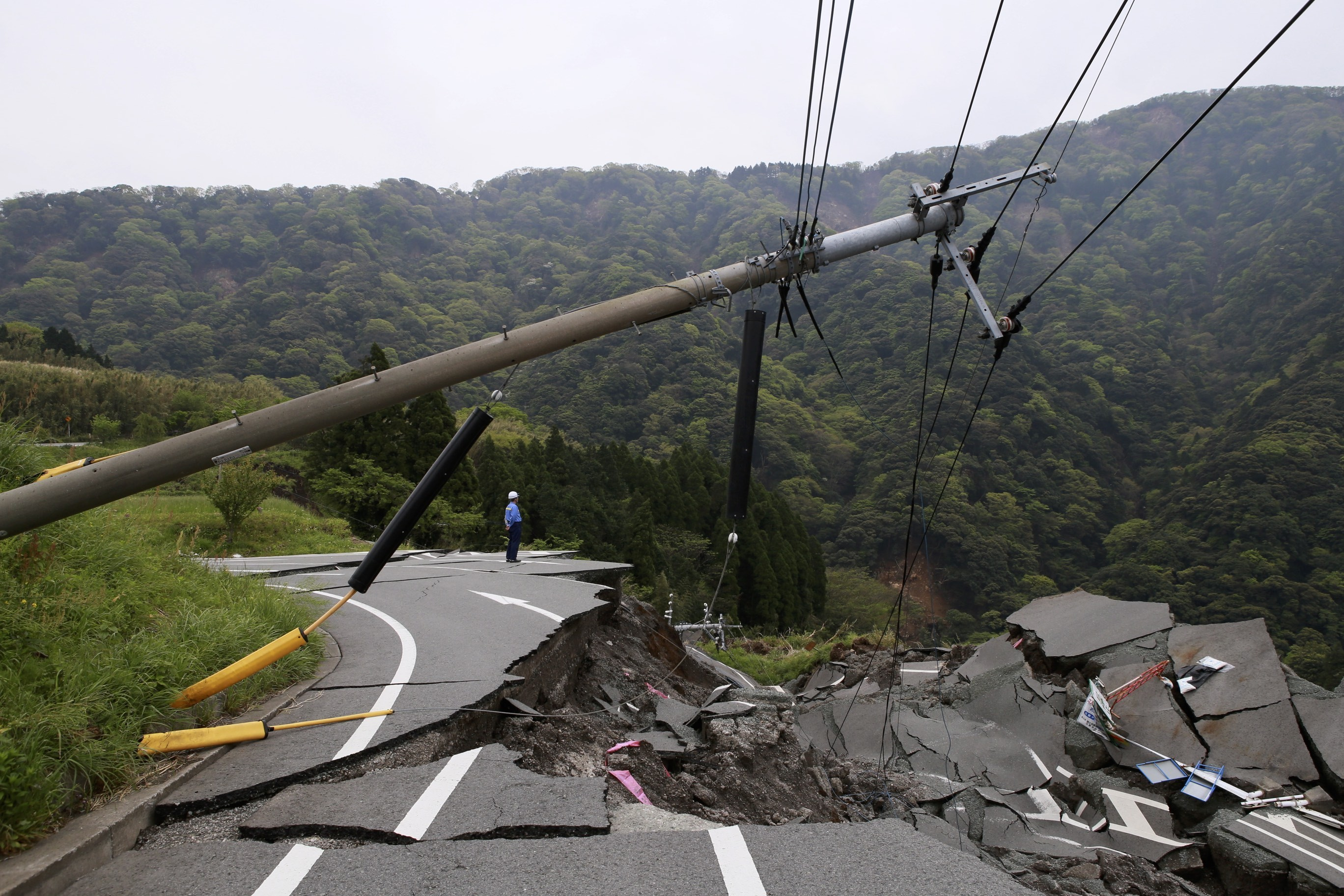 TIPOS DE VULNERABILIDAD
AMBIENTAL Y ECOLÓGICA
FÍSICA
ECONÓMICA
SOCIAL
EDUCATIVA
CULTURAL E IDEOLÓGICA
POLÍTICA E INSTITUCIONAL
CIENTÍFICA Y TECNOLÓGICA
ESTRATIFICACIÓN
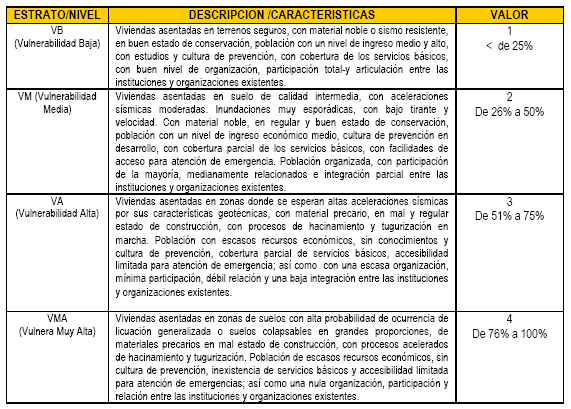 Para fines de Estimación del Riesgo, la vulnerabilidad puede estratificarse en cuatro niveles: bajo, medio, alto y muy alto, cuyas características y su valor correspondiente se detallan en el cuadro siguiente:
Ambiental y Ecológica
Todos los seres vivos tiene una vulnerabilidad intrínseca, que está determinada por los límites que el ambiente establece como compatibles, por ejemplo la temperatura, humedad, densidad, condiciones atmosféricas y niveles nutricionales, entre otros, así como por los requerimientos internos de su propio organismo como son la edad y la capacidad o discapacidad natural.
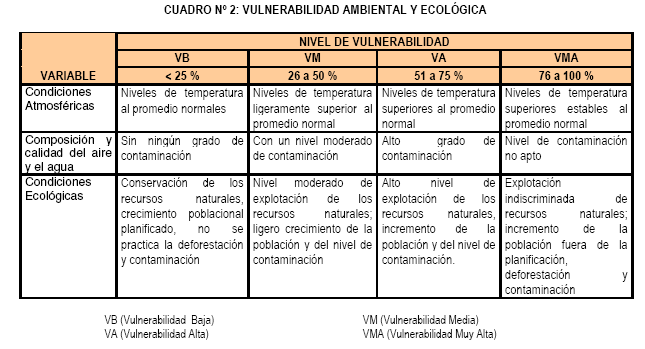 VULNERABILIDAD FÍSICA
Está relacionada con la calidad o tipo de material utilizado y el tipo de construcción de las viviendas, establecimientos económicos y de servicios, e infraestructura socioeconómica, para asimilar los efectos del peligro. Otro aspecto es la calidad de suelo y el lugar donde se asienta el centro poblado.
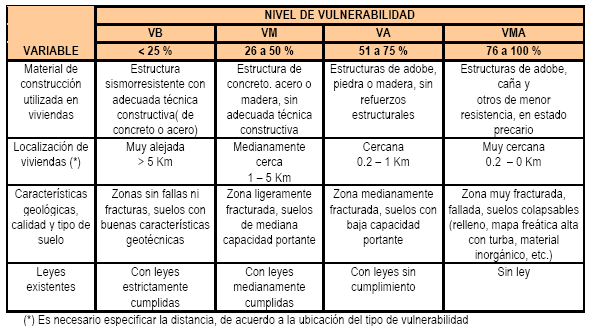 VULNERABILIDAD ECONÓMICA
La población pobre, de bajos niveles de ingreso que no le es posible satisfacer sus necesidades básicas, constituye el sector mas vulnerables de la sociedad, quienes por la falta de acceso a las viviendas, invaden áreas ubicadas en las riberas de los ríos, laderas, rellenos sanitarios no aptas para residencia; carecen de servicios básicos elementales y presentan escasas condiciones sanitarias; asimismo, carecen de alimentación, servicios de salud, educación entre otras.
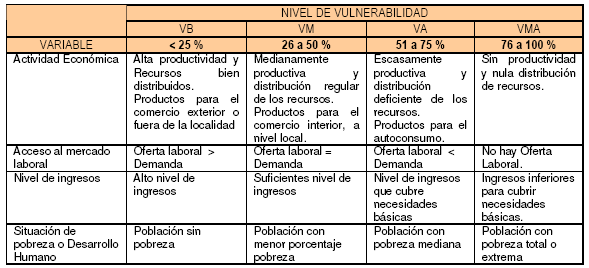 VULNERABILIDAD SOCIAL
Se analiza a partir del nivel de organización y participación que tiene una colectividad, para prevenir y responder ante situaciones de emergencia. La población organizada (formal e informalmente) puede superar más fácilmente las consecuencias de un desastre, que las sociedades que no están organizadas, por lo tanto, su capacidad para prevenir y dar respuesta ante una situación de emergencia es mucho más efectivo y rápido.
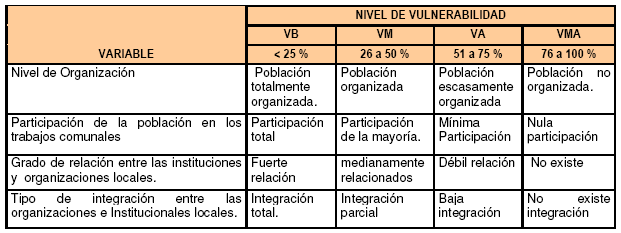 VULNERABILIDAD EDUCATIVA
Se refiere a una adecuada implementación de las estructuras curriculares, en los diferentes niveles de la educación formal, con la inclusión de temas relacionados a la prevención y atención de desastres, orientado a preparar (para las emergencias) y educar (crear una cultura de prevención) a los estudiantes con un efecto multiplicador en la sociedad.
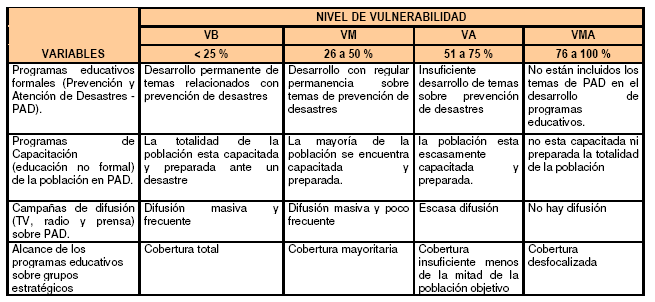 VULNERABILIDAD CULTURAL E IDEOLÓGICA
Está referida a la percepción que tiene el individuo o grupo humano sobre sí mismo, como sociedad o colectividad, el cual determina sus reacciones ante la ocurrencia de un peligro de origen natural o tecnológico y estará influenciado según su nivel de conocimiento, creencia, costumbre, actitud, temor, mitos, etc.
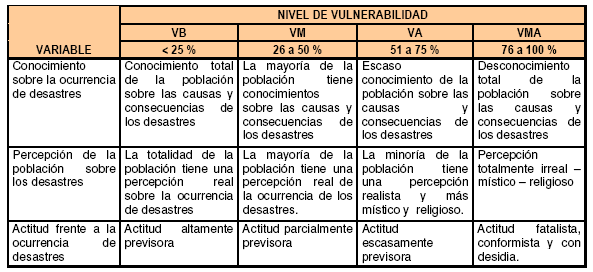 VULNERABILIDAD POLÍTICA E INSTITUCIONAL
Define el grado de autonomía y el nivel de decisión política que puede tener las instituciones públicas existentes en un centro poblado o una comunidad, para una mejor gestión de los desastres. Está ligada con el fortalecimiento y la capacidad institucional para cumplir en forma eficiente con sus funciones, entre los cuales está el de prevención y atención de desastres o defensa civil, a través de los Comités de Defensa Civil (CDC), en los niveles Regional, Provincial y Distrital.
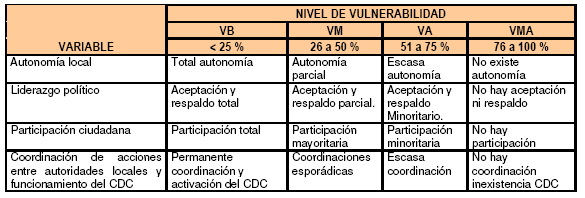 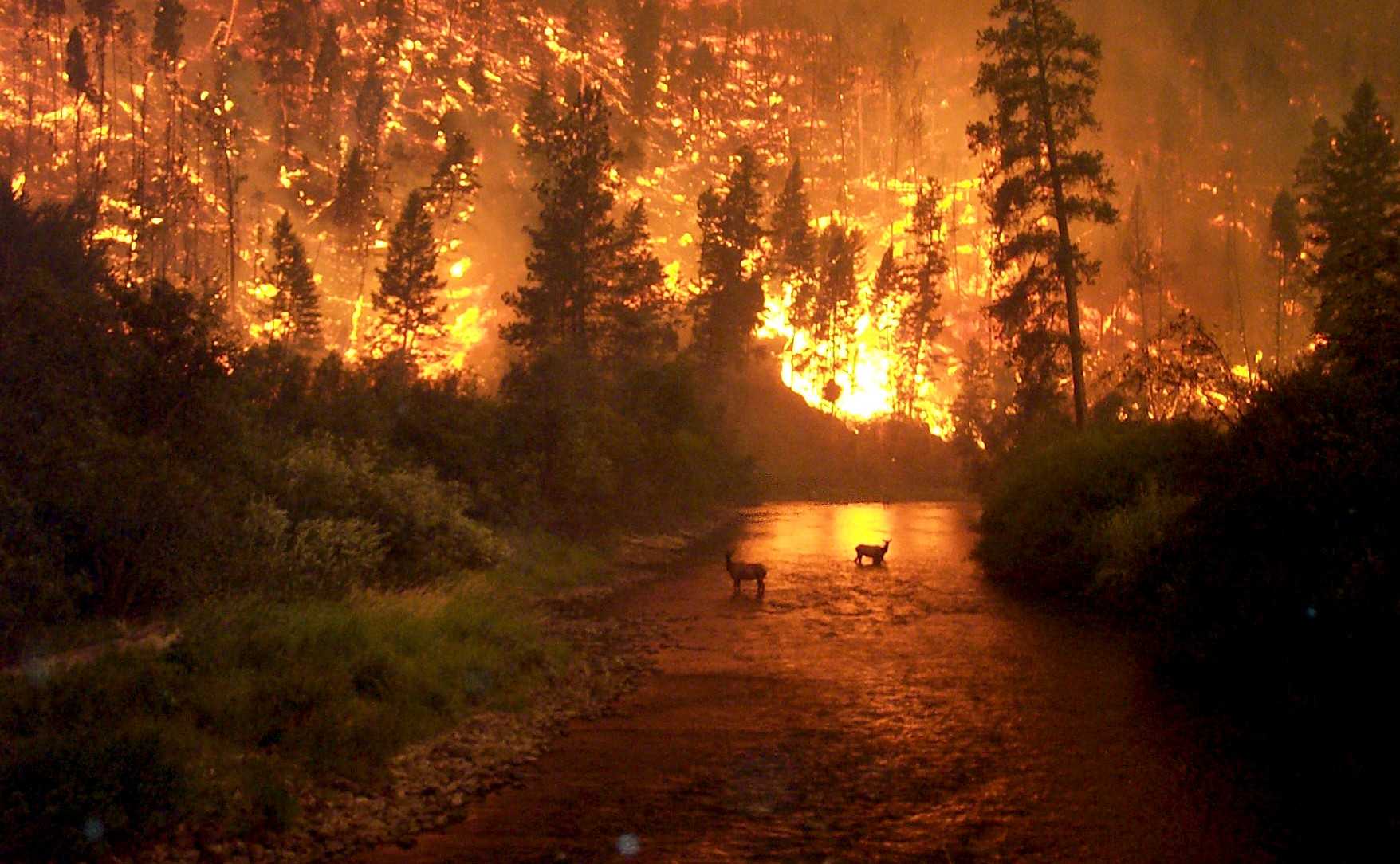 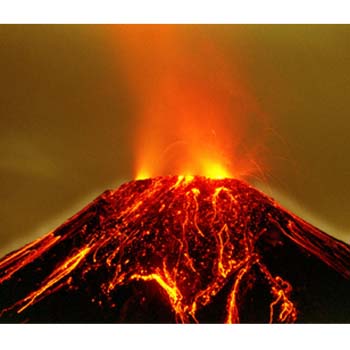 DESASTRES NATURALESDETERMINACIÓN DEL RIESGO
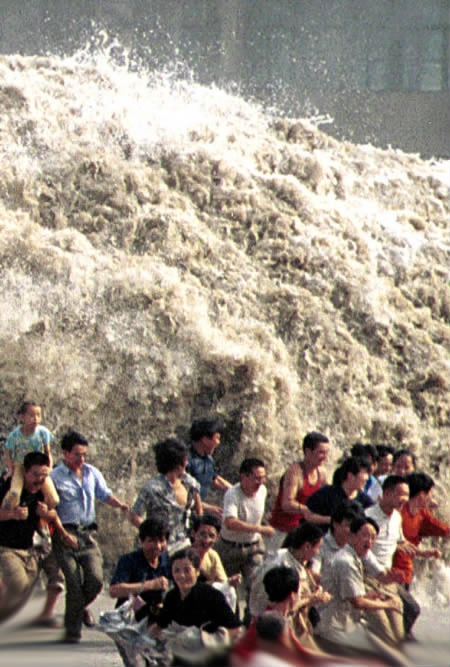 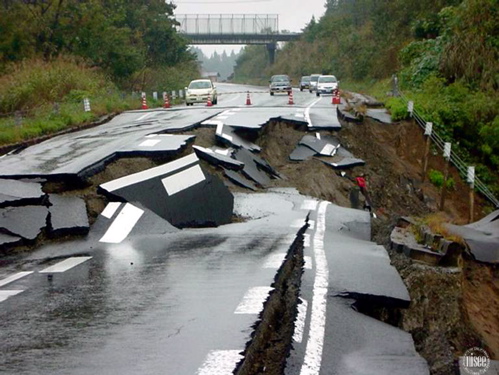 El MANEJO DEL RIESGO
El proceso de manejo de riesgo tiene dos partes:

a) Evaluación de riesgo. La cuantificación científica del riesgo proveniente de datos y entendimiento de los procesos implicados.
b) Valoración de riesgo. El juicio social y político de la importancia de diversos riesgos según son enfrentados por individuos y comunidades. Este punto considera la compensación recíproca de los riesgos percibidos contra los beneficios potenciales, incluyendo también el balance de juicios científicos contra otros factores y creencias.
Evaluación del riesgo
Cuantificación del riesgo depende entre otras cosas de: 

Cantidad de información disponible: el número de sucesos de los cuales se tiene información debe ser suficientemente grande para que tenga importancia estadística. 
La calidad o certeza de la información. 

Todos estos factores presentan problemas al evaluador del riesgo, quien tiene que identificar ’los límites de confianza’ o margen de duda respecto a cualquier estimación ofrecida de riesgo futuro.
Evaluación del riesgo
Recopilación de datos
No es un proceso directo y el estudio sistemático de los desastres es una ciencia relativamente nueva, de modo que la calidad de los datos disponibles para la estimación del riesgo es considerablemente inferior a aquella disponible para evaluar otros tipos de riesgos como riesgos médicos o fallas de ingeniería. 
En desastres como guerras, la información es la primera víctima.
Uso de la herramienta informática DesInventar: producir inventarios de desastres y pérdidas a nivel nacional, regional y local, con la finalidad de producir, complementar y validar los análisis de riesgo.
Evaluación del riesgo
Componentes esenciales
a) la probabilidad de acontecer la amenaza: la posibilidad de experimentar una amenaza natural o tecnológica en un lugar o región
b) los elementos en riesgo: identificación y preparación de un inventario de la gente o edificaciones u otros elementos que podrían verse afectados en caso de ocurrir la amenaza y, donde sea necesario, la estimación de su valor económico
c) la vulnerabilidad de los elementos en riesgo: qué daño sufrirán la gente y las construcciones u otros elementos si experimentan algún nivel de peligro
Cada uno de estos componentes no representa uno sino varios parámetros a ser evaluados.
Percepción del riesgo
Los científicos y técnicos recopilan la evidencia científica o socioeconómica y ofrecen asesoría técnica a los políticos, 
Políticos: crean y regulan leyes para el beneficio del público general. 
Público en general: dan el acuerdo implícito o expreso.

La evaluación del riesgo con la información disponible no es siempre tan útil. 
Los políticos tienen a veces intereses u objetivos en adoptar decisiones diferentes a la simple consideración de mitigar el riesgo y, el público en general, tal vez no ve las cosas del mismo modo que la ven los expertos o los políticos.

Las decisiones se toman y las medidas se ejecutan según la forma en que se PERCIBE EL RIESGO.
Percepción del riesgo
Que un riesgo particular sea o no “aceptable” es en gran parte un asunto de percepción. Los factores que afectan la percepción del riesgo de amenaza son:

Información: nivel de conocimiento de la amenaza 
Exposición: Nivel de riesgo cuantitativo real.
Familiaridad: Experiencia personal de eventos amenazantes.
Condición de evitar: El grado al cual se percibe la amenaza como controlable o con sus efectos evitables
Pavor – El concepto de la amenaza que los investigadores determinan ’pavor’ es el horror de la amenaza, su grado y consecuencias.
Presentación del riesgo
Frecuencia de los eventos con diferentes números de víctimas (o magnitud de pérdidas expresadas de alguna otra forma). 
Hay una relación estrecha en la forma en que la gente lo percibe. No sirven para identificar la distribución geográfica del daño, para lo cual es necesario realizar una cartografía del riesgo.
Presentación del riesgo: Curvas f:N
Cartografía del escenario
La presentación del impacto de UN SUCESO DE AMENAZA ÚNICA.
Se usa para estimar los recursos que probablemente se necesitarán para manejar una emergencia. 
Se estima el número de personas muertas o heridas y las pérdidas que emergen de otros elementos. 
Así se pueden estimar los recursos necesarios para atención médica, para reducir los trastornos, para acomodar a los sin casa y para reducir al mínimo el período de recuperación.
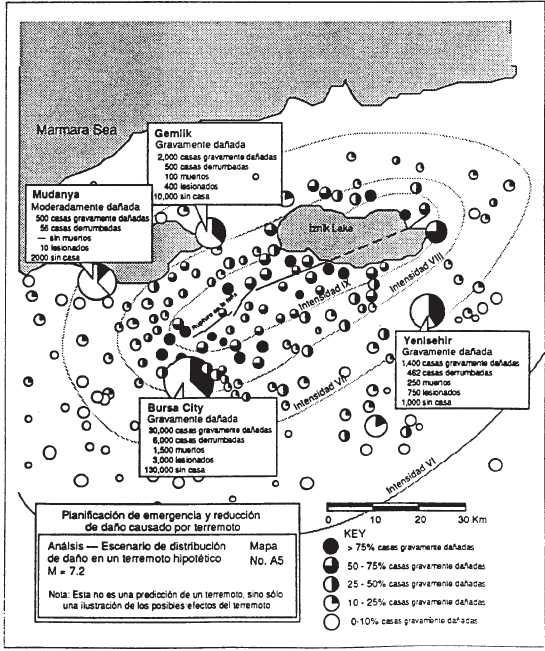 Cartografía del escenario
Cartografía de Pérdida Potencial
Cartografía de Pérdida Potencial
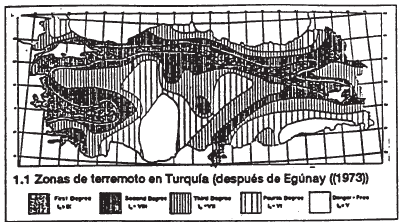 Amenaza de terremoto desde el punto de vista de la intensidad máxima del terremoto que podría ocurrir ahí.
Cartografía de Pérdida Potencial
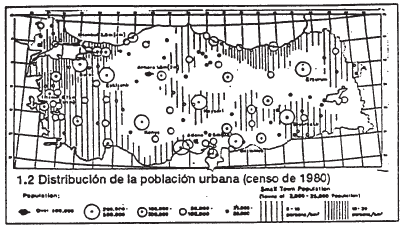 Elementos en Riesgo: tamaño total de la población urbana.
Otros elementos en riesgo – puentes, escuelas o caminos podrían trazarse en forma similar.
Cartografía de Pérdida Potencial
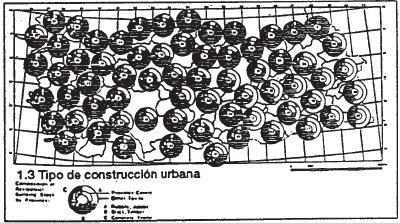 Vulnerabilidad: La vulnerabilidad de un edificio depende principalmente del tipo de construcción.
Las víctimas son el resultado del derrumbe de edificios.
Cartografía de Pérdida Potencial
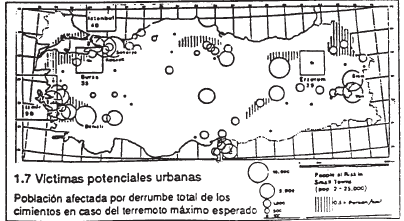 Riesgo de Víctimas: análisis de los tres mapas anteriores para cada ubicación.
Cartografía del riesgo anualizado
El riesgo específico anualizado resultante de CUALQUIER AMENAZA EN CUALQUIER lugar representa el promedio esperado de pérdidas totales de todos los sucesos durante un período extenso dividido por el número de años implicados. para generar la pérdida esperada dentro de ese tiempo. 
El mapa indica las pérdidas esperadas durante el tiempo y espacio. 
Teniendo suficientes detalles para el cálculo, se puede estimar y calcular el costo de los efectos probables de las políticas de mitigación para reducir pérdidas durante terremotos. Se pueden comparar los efectos relativos de las políticas diferentes para reducir pérdidas o se pueden examinar los cambios de riesgo con el tiempo
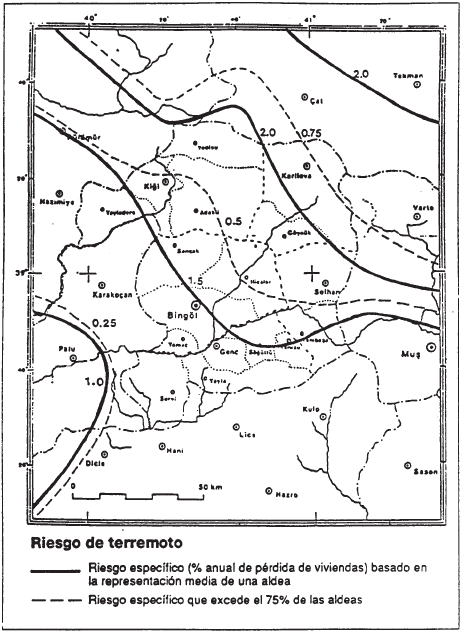 Cartografía del Riesgo Anualizado
Presentación del Riesgo
El trazado de MAPAS DE RIESGO presenta el RIESGO EN UNA FORMA GEOGRÁFICA que muestra las tendencias de riesgo sobre un área y permite comparar los niveles de riesgo en diferentes áreas geográficas. 
Las curvas f:N, por otro lado, muestran pérdidas agregadas en una región grande durante un período determinado.
Presentación del Riesgo
¿Qué importancia tiene un mapa de riesgos?

 Al hacerlo conocemos e identificamos (¿cuáles son?) los peligros y amenazas que tenemos.
 Permite recuperar memoria y registrar eventos históricos que han afectado negativamente a la comunidad
 Nos permite ubicar (¿dónde están?) los riesgos y las amenazas.
 Hace análisis crítico de la realidad identificando las vulnerabilidades 
 Nos permite identificara la población y los servicios vitales (salud, agua- desagüe, vías de comunicación, luz) en mayor riesgo
Presentación del Riesgo
Nos permite relacionar la base económica de la población a los riesgos.
El mapa ofrece a las autoridades y a las organizaciones amenazas y riesgos identificados en forma compartida para tomar decisiones.
Las decisiones se refieren a mecanismos de reducir el riesgo (vulnerabilidad, ocurrencia de la amenaza), y  de preparación ante la ocurrencia del evento, para reducir los daños.
Medidas del Riesgo
Tipos de pérdidas a ser consideradas
Opciones para Mitigación del Desastre
Pueden ser Medidas de:
Ingeniería y construcción: Aquellas que resultan en estructuras individuales más sólidas, que son más resistentes a las amenazas y aquellas que crean estructuras cuya función es principalmente la protección contra desastres–estructuras para el control de inundaciones, diques, terraplenes, represas de captación de agua, etc.
Planificación física: Muchas amenazas son localizadas con sus posibles efectos confinados a áreas específicas ya conocidas. Los efectos se podrían reducir en gran parte si fuese posible evitar el uso de las áreas peligrosas por los asentamientos o como sitios para instalar estructuras importantes.
Opciones para Mitigación del Desastre
Económicas: La diversificación de la actividad económica. Hacer uso de subvenciones, préstamos, impuestos, privilegios fiscales y multas para influenciar en las decisiones que toman las personas con objeto de reducir los riesgos relacionados a desastres.
Administración e Institucionales: La educación, capacitación y competencia profesional, y el deseo político, son aspectos necesarios para la institucionalización de la mitigación del desastre. El entrenamiento profesional de los ingenieros, planificadores, economistas, científicos sociales y otros administradores que deben incluir la reducción del riesgo y amenazas dentro de sus campos normales de competencia, está siendo gradualmente cada vez más común. Aumentar la exposición de estos grupos a la especialización internacional y al traspaso de tecnología en la mitigación de desastres es una parte importante para la creación de aptitudes en el país afectado
Opciones para Mitigación del Desastre
Sociales: La mitigación de desastres sólo acontece cuando existe el consenso de que es deseable, factible y accesible. Campañas a corto plazo mediante el uso de radiodifusoras, material impreso y folletos; campañas a más largo plazo las cuales se llevan a cabo mediante la educación general.
La participación de la comunidad en los procesos de planificación de mitigación se refleja en sus reuniones y consultas públicas, indagaciones del público y discusiones cabales de las decisiones en el foro político normal.
Desarrollar ensayos y prácticas de emergencia y conmemoraciones recordatorias de sucesos. 
Efectuar prácticas de evaluación en hospitales, escuelas y edificios grandes.
En las escuelas es importante que se les refuerce el conocimiento y se les desarrolla un comportamiento de respuesta ante eventos.
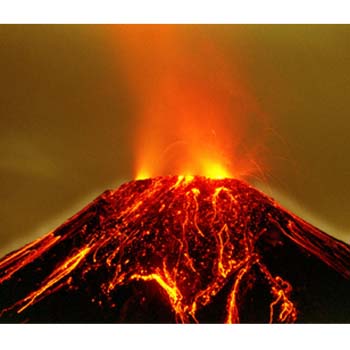 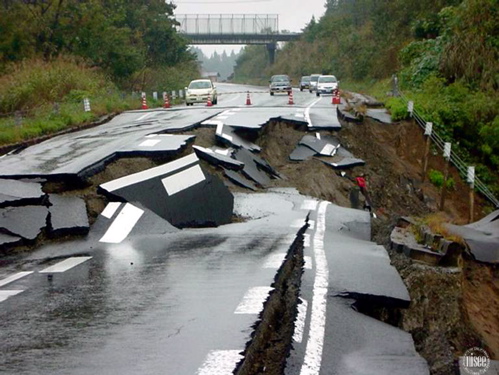 GESTION INTEGRAL DE RIESGO de DESASTRE
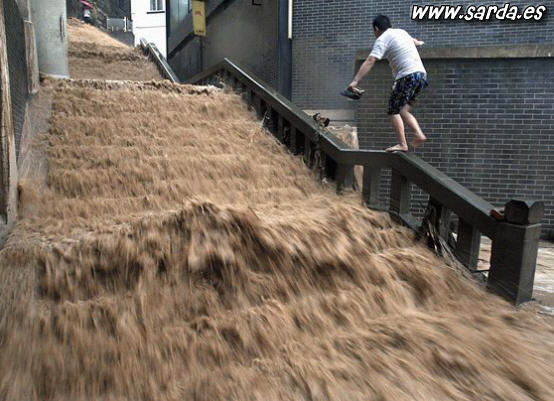 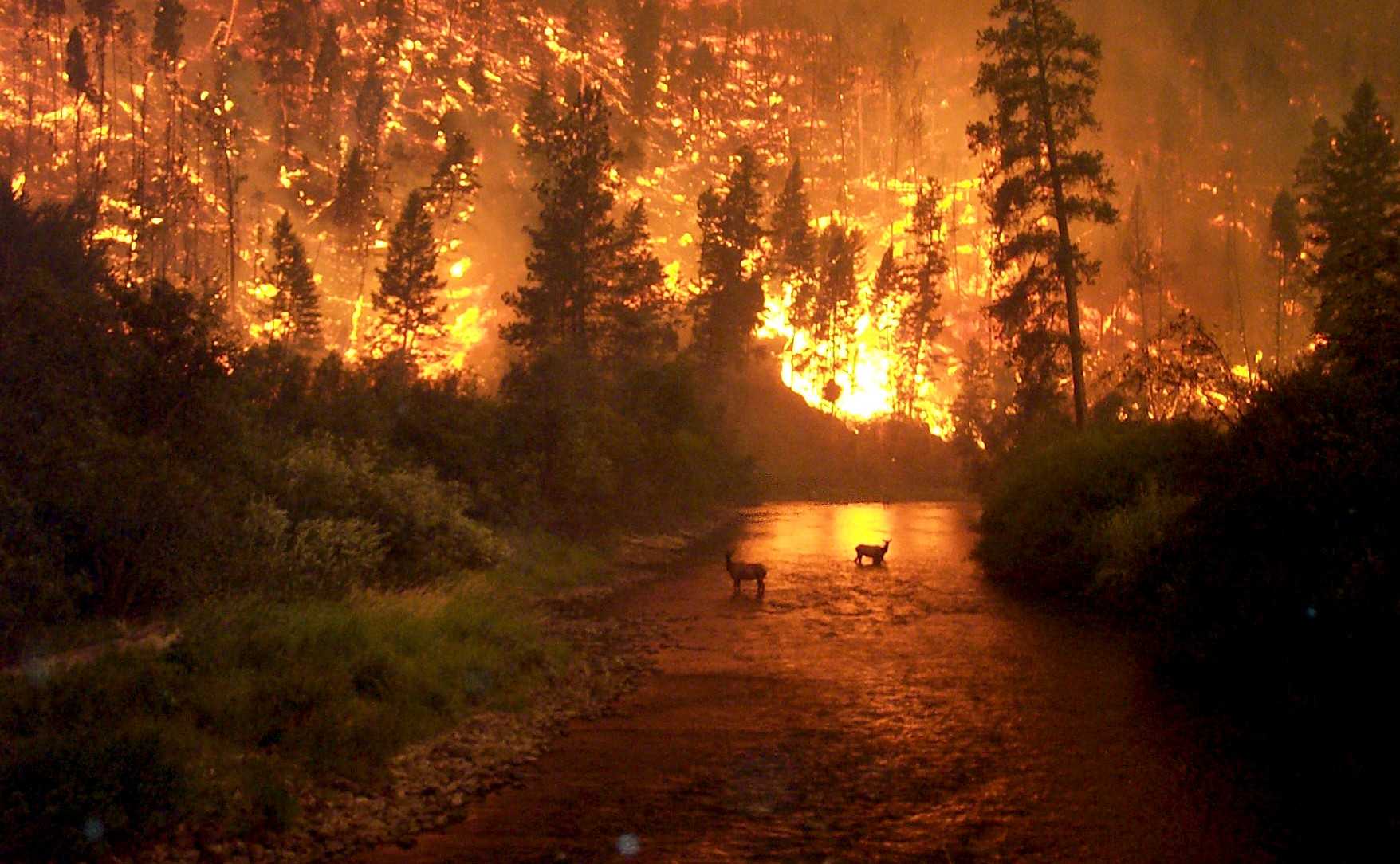 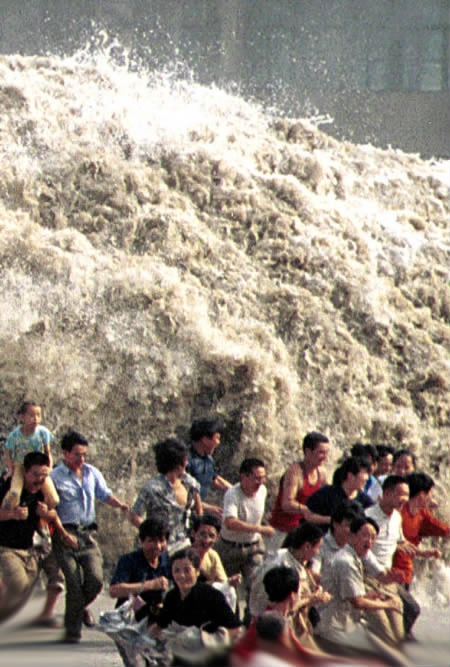 GESTION INTEGRAL DE RIESGO de DESASTRE
Integrada a la gestión pública en general

Desarrollada en fases concatenadas e integradas Prevención, 
Mitigación, 
Preparación, 
Respuesta, 
Rehabilitación, 
Reconstrucción
RECONOCER LA INCERTIDUMBRE
IDENTIFICAR Y ANALIZAR AMENAZAS
IDENTIFICAR Y ANALIZAR RIESGOS
IDENTIFICAR Y ANALIZAR VULNERABILIDADES
TOMA DE DECISION – INVOLUCRAMIENTO DE ACTORES
GESTION INTEGRAL DEL RIESGO
TENDER A MITIGAR RIESGOS
El riesgo existente y el riesgo por crearse: dos problemas para la gestión.
Gestión integral de riesgo de desastres
DESASTRE
Fase de
Preparación
Fase de
Rehabilitación y
Reconstrucción
Fase de
Prevención 
Y Mitigación
Respuesta
t
Gestión 
de la 
emergencia
Gestión de la 
rehabilitación y 
reconstrucción
Gestión de amenazas
y
vulnerabilidades
Gestión Pública
clave a la hora de 
configurar escenarios
de riesgo
Planificación del Territorio
Fuente: Programa Nacional de Prevención, Reducción de Riesgos de Desastres y Desarrollo Territorial 2007Ministerio de Planificación Federal, Inversión Pública y Servicios Subsecretaría de Planificación Territorial de la Inversión Pública
FASE DE PREVENCION
Gestión de amenazas
Reducir Riesgo
PREDICCION
corto, mediano, largo plazo
Las condiciones ambientales van a ser favorables para su potencial desencadenamiento
Registro de eventos 
en el tiempo
Sistemas de pronóstico
Monitoreo
FASE DE PREVENCION
Gestión de la vulnerabilidad
Normativas: usos del suelo en zonas de riesgo
Medidas no
estructurales
Educación y capacitación de la población
Evaluación de peligrosidad, vulnerabilidad
DESASTRE
Gestión de la emergencia
Seguimiento del fenómeno
ACTUACIÓN INMEDIATA
Salvamento, evacuación, coordinación de cuerpos de defensa
Gestión de la reconstrucción y la rehabilitación
MEDIDAS ESTRUCTURALES
Restaurar las
Condiciones
“normales”
MEDIDAS NO ESTRUCTURALES
FASE DE PREVENCION
FASE DE PREVENCION
¿Cuándo y con qué frecuencia?
PROBABILIDAD DE OCURRENCIA
¿Con qué intensidad y duración?
 SEVERIDAD
¿Cuáles son los lugares afectados?
UBICACIÓN
MAPA DE AMENAZAS
EQUILIBRIO ENTRE MEDIDAS ESTRUCTURALES Y NO ESTRUCTURALES
MAPA DE RIESGO
LOCALIZACION DE LA POBLACION Y CONDICIONES DE VIDA
MAPA DE VULNERABILIDADES
LOCALIZACION DE ACTIVIDADES ECONOMICAS/ PRODUCTIVAS
INSTALACIONES CRÍTICAS (factor determinante en la ubicación y financiamiento de nuevos desarrollos)
Sitios en INTERNET
United Nation – International Strategy for Disaster Reduction	http://www.unisdr.org/   http://www.adrc.or.jp/ISDR/isdr_overview.htm 
Red de estudios sociales en prevención de desastres en Latinoamérica -  Libros	www.desenredando.org
Organización Panamericana de la Salud	http://new.paho.org/disasters
Centro regional de información sobre desastres	www.crid.org.cr/
Centro de Coordinación para la prevención de desastres naturales en Latinoamérica	www.sica.int/cepredenac/